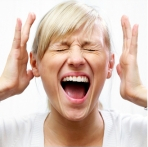 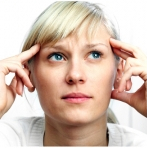 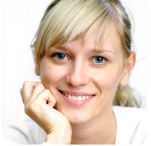 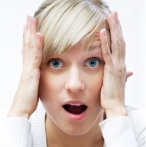 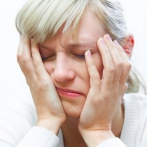 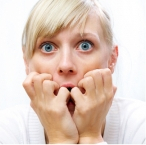 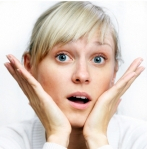 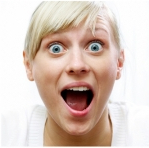 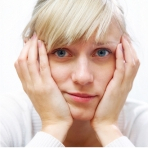 [Speaker Notes: A történet:]
Szöveg
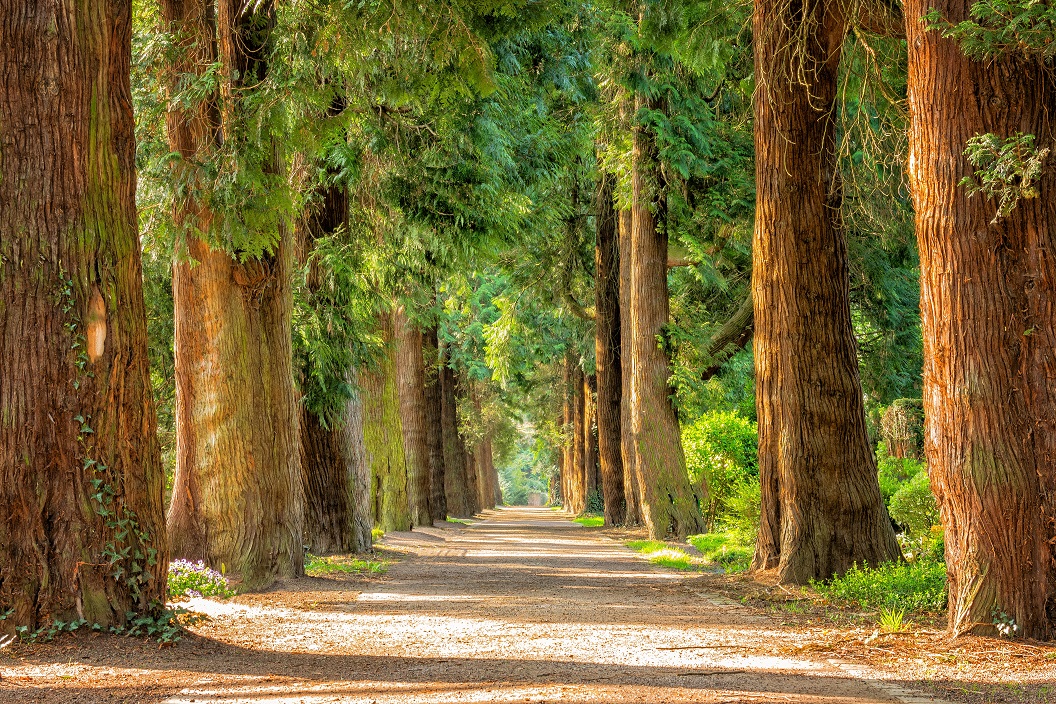 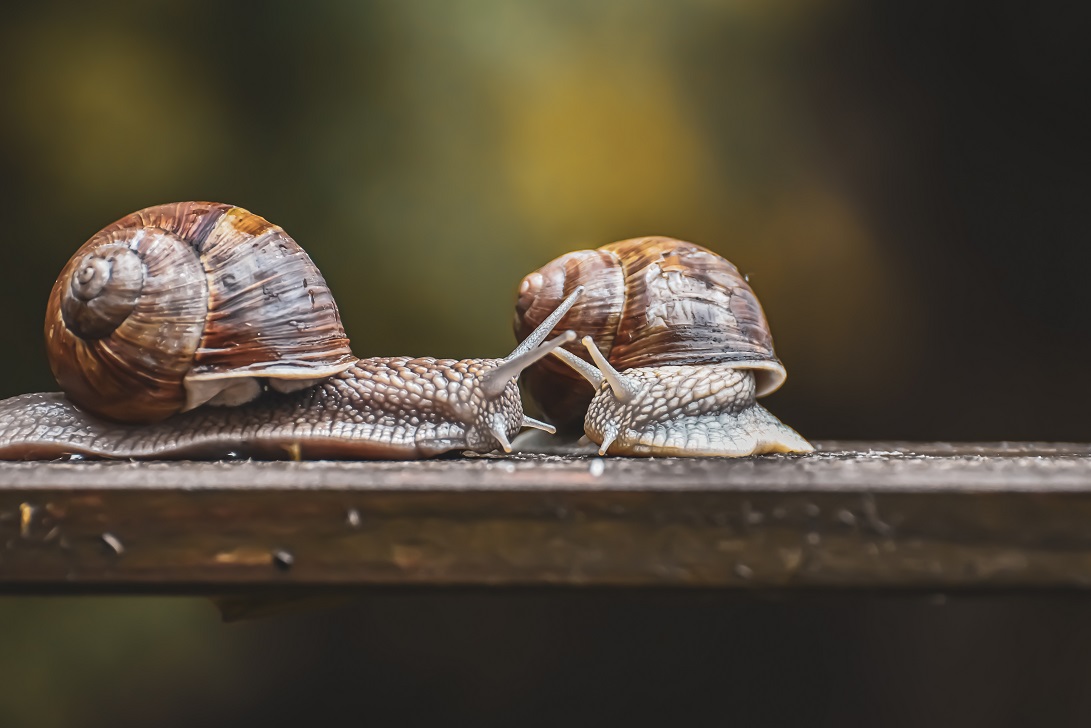 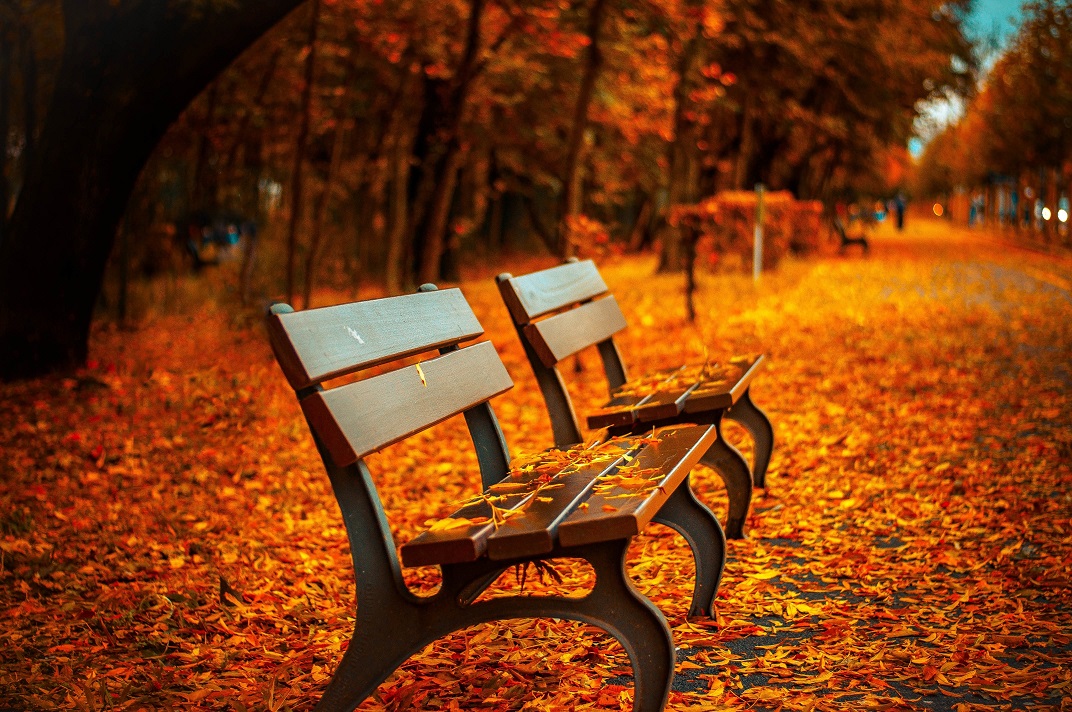 Szöveg
[Speaker Notes: Milyen történetet mesélnek a képek?]
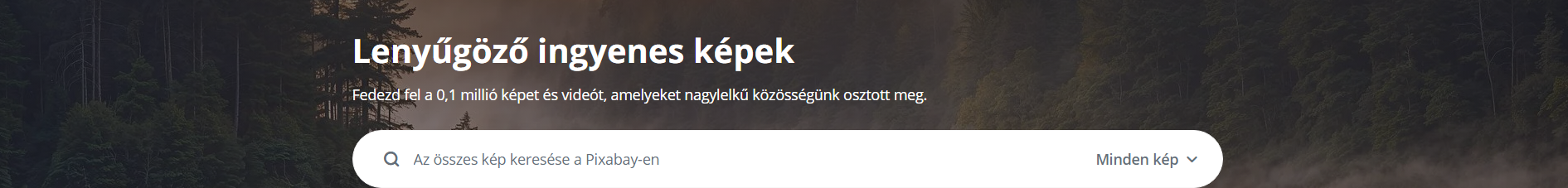 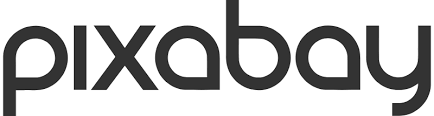 Bemutatókészítéskor a mi feladatunk, hogy egyszerű eszközökkel
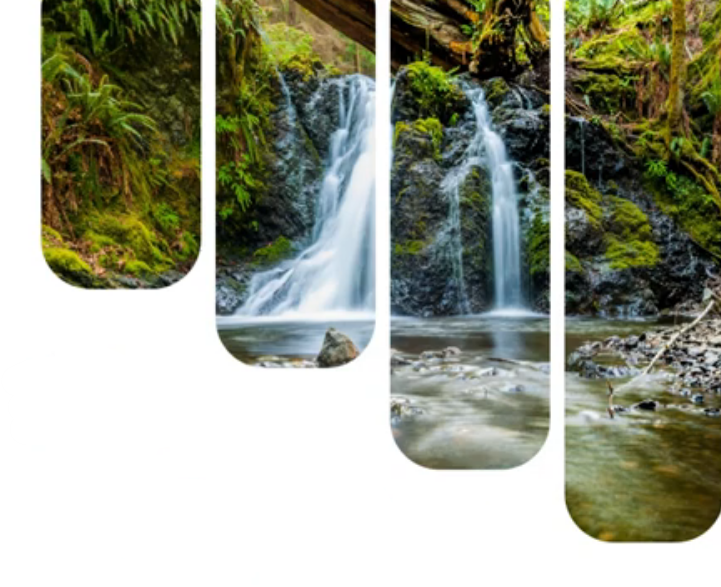 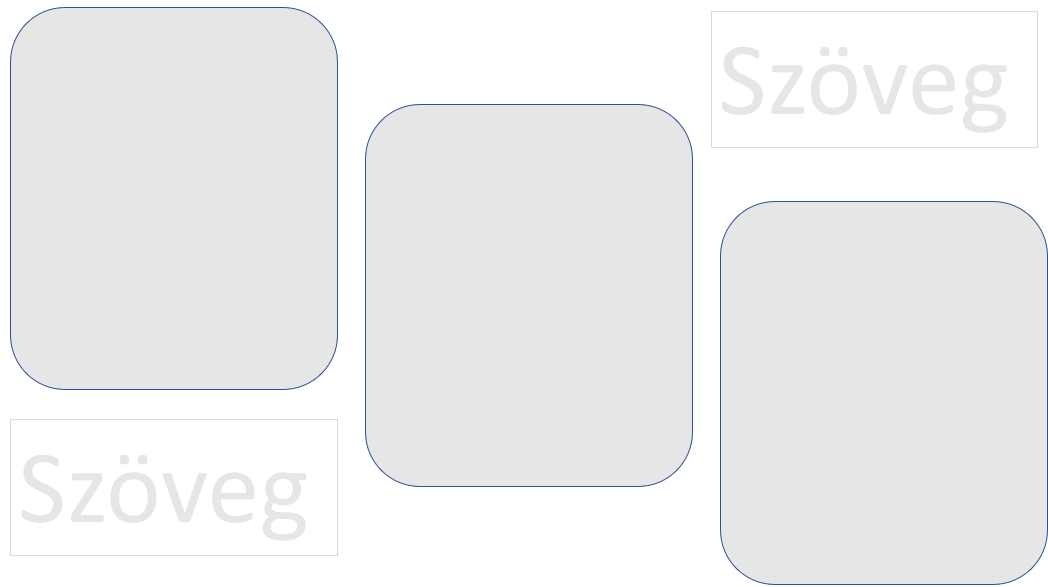 a képek elrendezésével, 
alakjával, 
a feliratok elkészítésével
segítsünk a közönségnek megérteni, hogy mit lát.